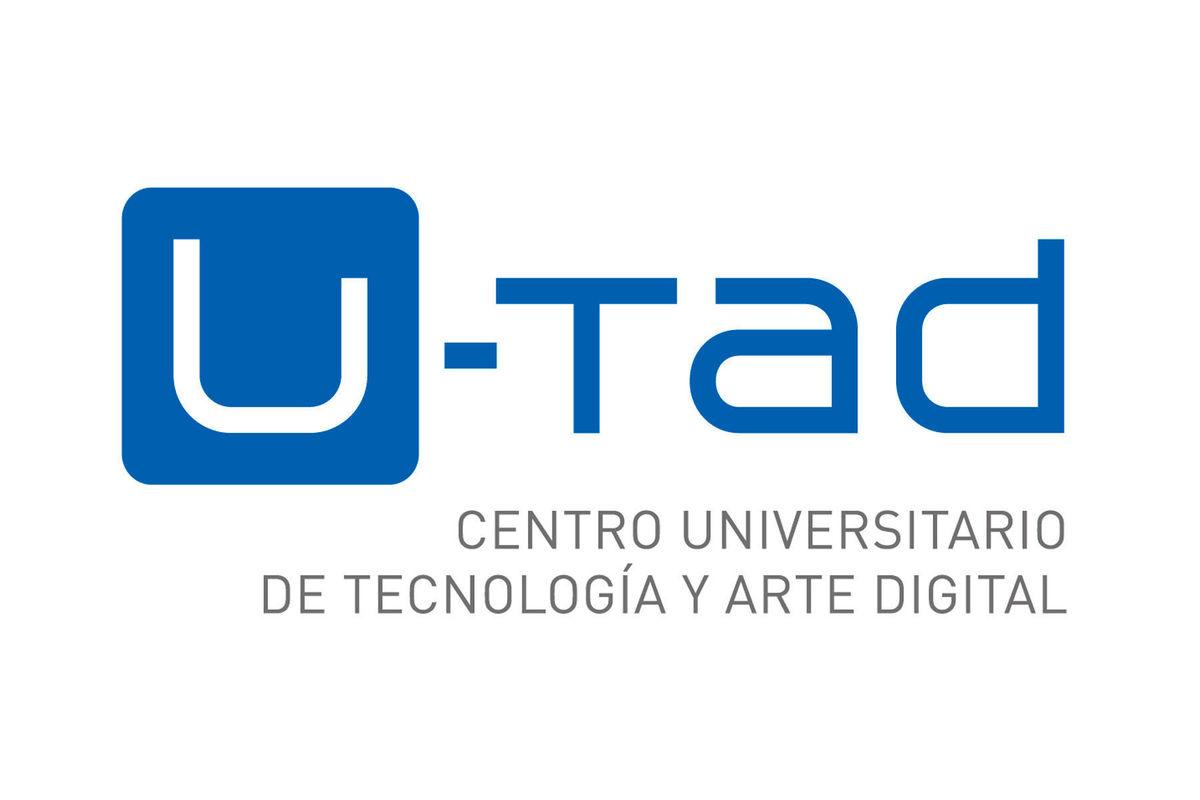 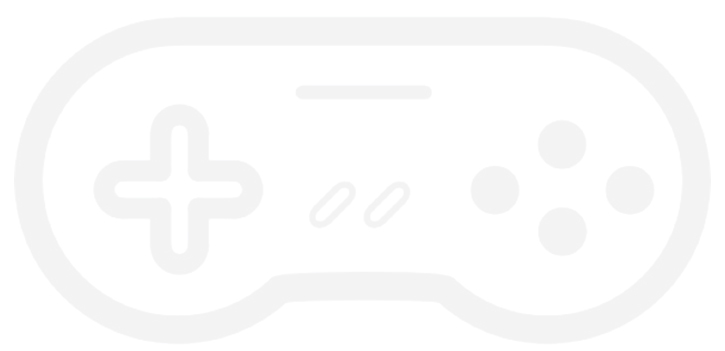 LÓGICA Y DEMOSTRACIONESTema 4
Lógica y Matemática Discreta
2021/2022
      Mar Angulo Martínez
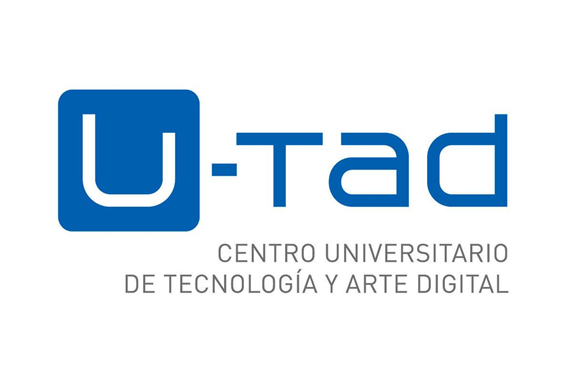 Álgebra de Boole
Álgebra de Boole: estructura que proporciona reglas y operaciones para trabajar con el conjunto binario {0,1}
 
Si designamos el conjunto binario B={0,1}. Una variable x es una variable booleana si únicamente toma los valores 0 y 1
 
Una función booleana es la que asigna como imagen sólo los valores 0 y 1 (verdadero/falso; TRUE/FALSE)
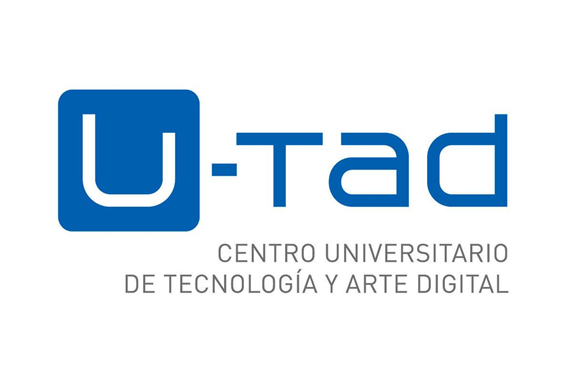 Álgebra de Boole
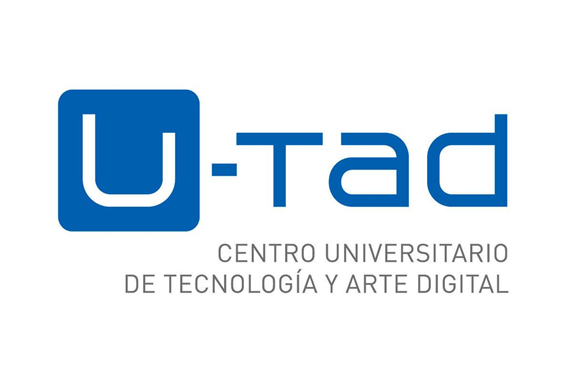 Álgebra de Boole
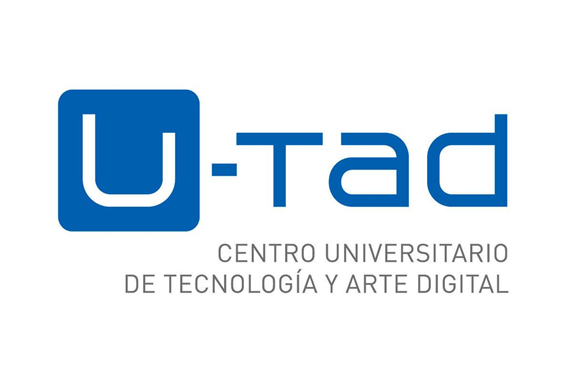 Álgebra de Boole
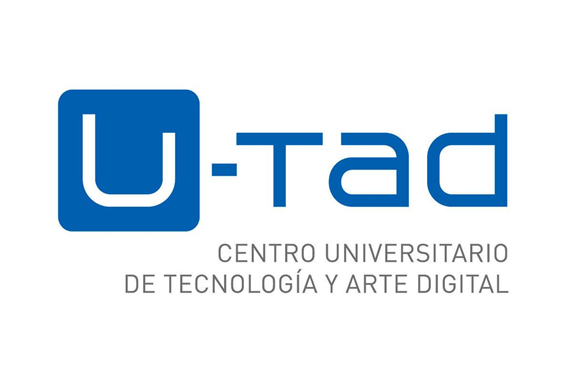 Álgebra de Boole
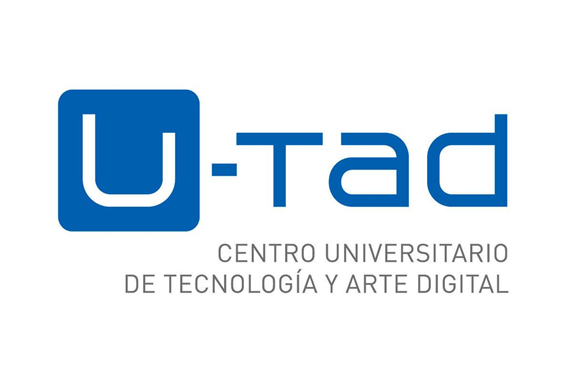 Lógica de Proposiciones
Proposición
Es una expresión declarativa, una frase o un enunciado que puede ser verdadero o falso, pero no ambas cosas a la vez

Ejemplos				
Madrid es la capital de España	
2+2=5
El año 2020 es bisiesto
                
           
               Son proposiciones
¿el año 2020 es bisiesto?	
Identifica si esto es una proposición
X+2=5
                
                NO Son proposiciones
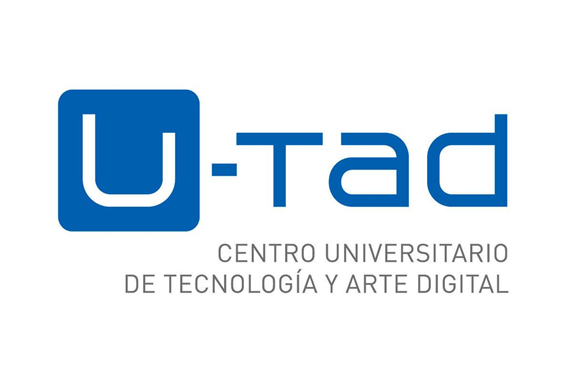 Lógica de Proposiciones
Valor de verdad de una proposición 
es verdadero (TRUE), V, si la proposición es verdadera
Es falso (FALSE), F, si la proposición es falsa
 
Lógica proposicional (o Cálculo proposicional)  se basa en ir construyendo proposiciones compuestas o nuevas proposiciones a partir de otras existentes utilizando operadores lógicos.
 
Tabla de verdad muestra las relaciones entre los valores de verdad de las proposiciones
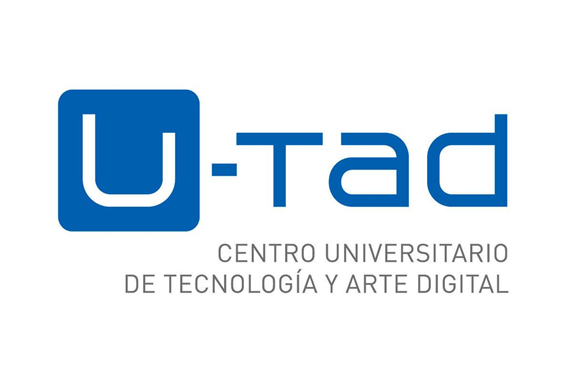 Lógica de Proposiciones
Operadores lógicos
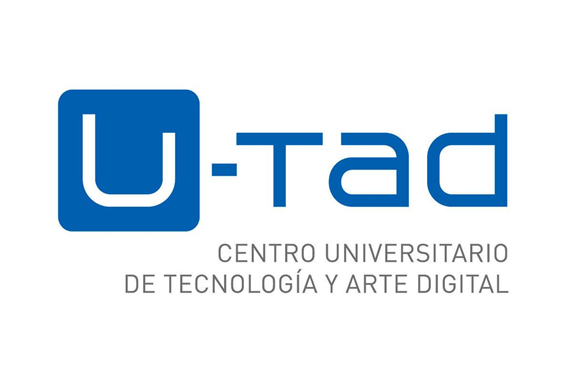 Lógica de Proposiciones
Ejemplo 1
p: un estudiante ha cursado la asignatura de cálculo
q: un estudiante ha cursado la asignatura de computación
¿Cómo expresarías la conjunción, la disyunción y el conectivo exclusivo de p y q?
¿Cómo serían las correspondientes tablas de verdad?
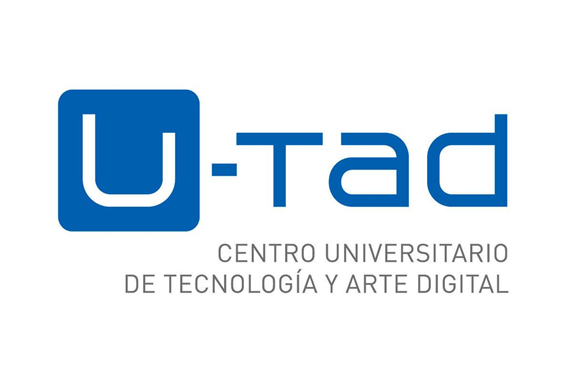 Lógica de Proposiciones
Tablas de Verdad
Conjunción de p y q	Disyunción de p y q  	 Conectivo exclusivo de p y q
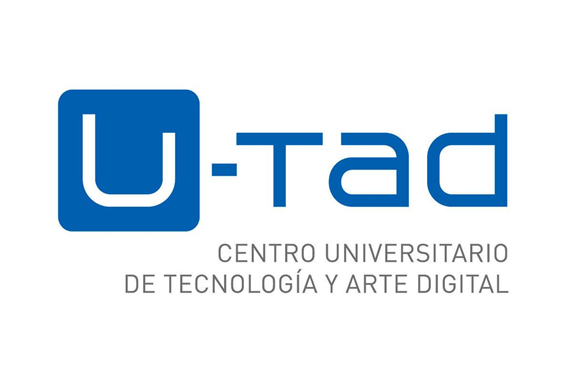 Lógica de Proposiciones
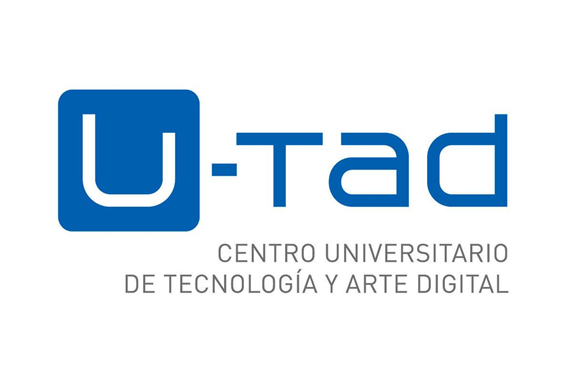 Lógica de Proposiciones
Ejemplo 2
“Si consigues un mínimo de 5 en el examen final, apruebas la asignatura”
Ejemplo 3
“Si salgo elegido, bajaré los impuestos”
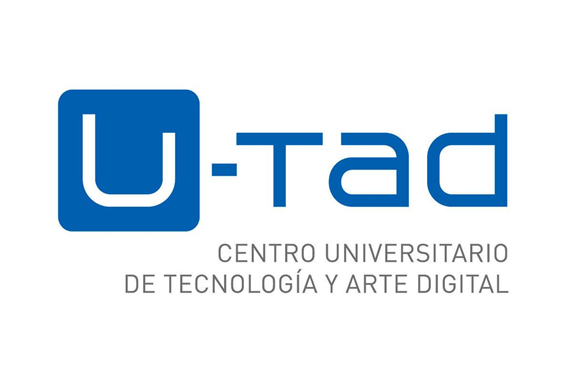 Lógica de Proposiciones
Tablas de Verdad
Implicación 		  		Recíproca
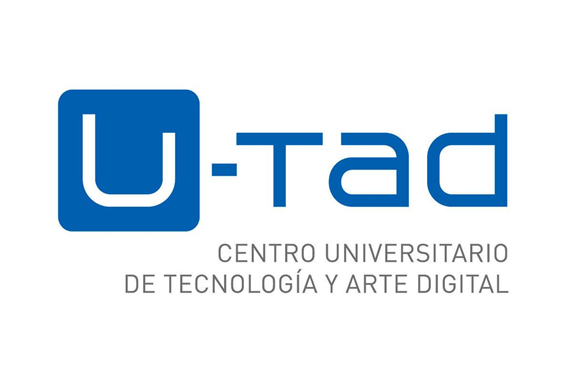 Lógica de Proposiciones
Nota importante:
El concepto matemático de implicación  es independiente de la relación causa –efecto entre hipótesis y conclusión

La construcción “si p, entonces q” se utiliza de forma diferente en lógica que en programación
Lenguajes de programación:    if p   then S (segmento de programa)
           Ejemplo if 2+2=4 then x = x+1
Ejemplo 6
¿Cómo expresarías la recíproca, la contrarrecíproca y la inversa de la implicación “el equipo local gana siempre que llueve”?
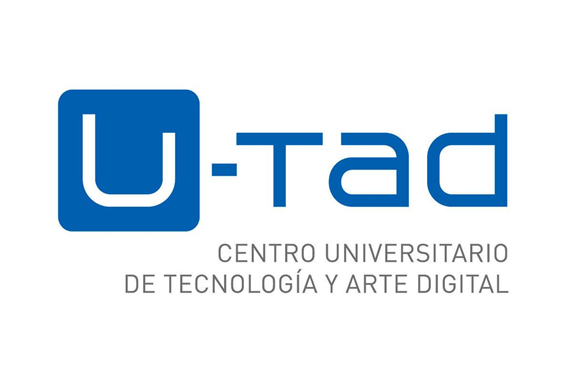 Lógica de Proposiciones
Ejemplo 4
¿Cómo formalizarías la frase “puedes acceder a Internet desde el campus sólo si estudias ciencias de la computación o no eres alumno de primero”?
Ejemplo 5
Y “no puedes montar en la montaña rusa si mides menos de 1,20 metros, a no ser que seas mayor de 16 años”
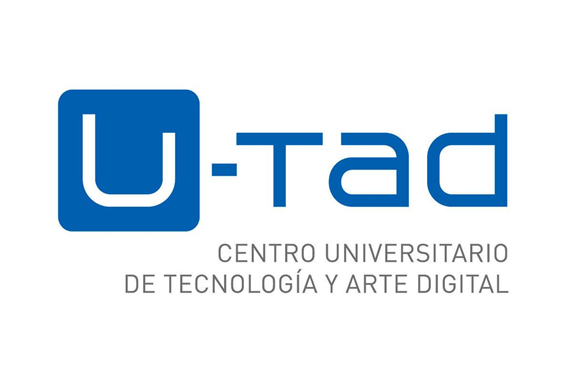 Lógica de Proposiciones
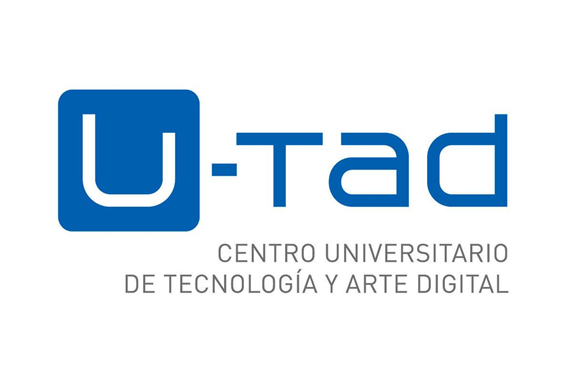 Lógica de Proposiciones
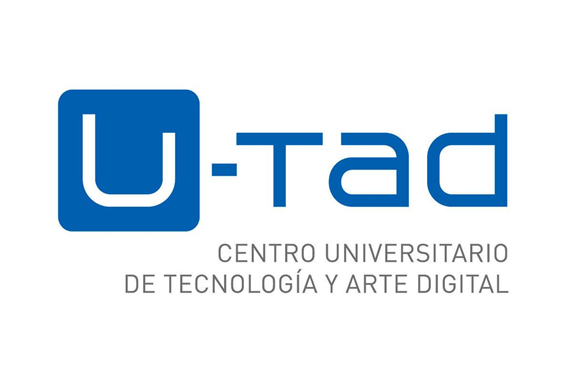 Lógica de Proposiciones
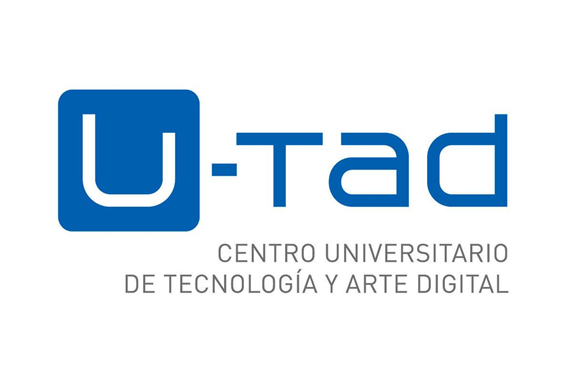 Lógica de Proposiciones
Tautología es una fórmula o proposición que es siempre verdadera
Contradicción es una fórmula o proposición siempre falsa
Contingencia es una proposición que no es ni tautología ni contradicción
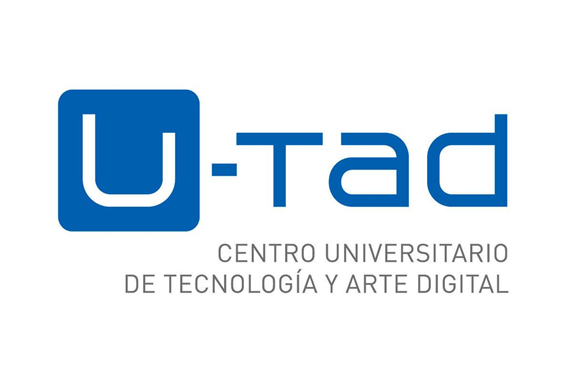 Demostraciones
¿Cuándo es correcto un argumento matemático?
¿Qué métodos son válidos/aplicables para construir argumentos matemáticos?
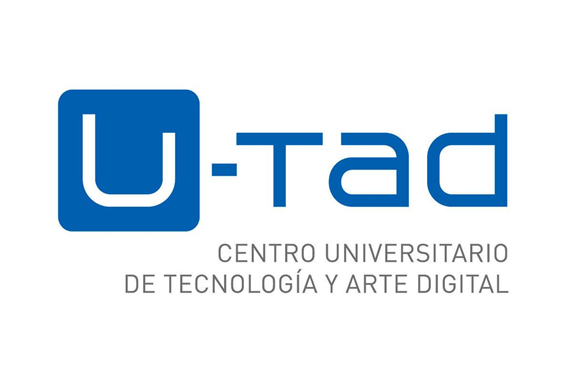 Demostraciones
Teorema es una sentencia que se puede verificar que es verdadera.
Lema: teorema muy sencillo que se emplea en la demostración de un teorema
Corolario es una proposición que se puede deducir fácil o directamente a partir de un teorema ya demostrado
Conjetura es una proposición que aún no ha sido demostrada

Axiomas o postulados (hipótesis del teorema) son sentencias que no requieren demostración 
La secuencia de sentencias que permiten efectuar esa verificación conforman un argumento que llamamos Demostración
Las reglas de inferencia son el enlace en cada uno de los pasos de una demostración, que permiten inferir conclusiones a partir de otras afirmaciones
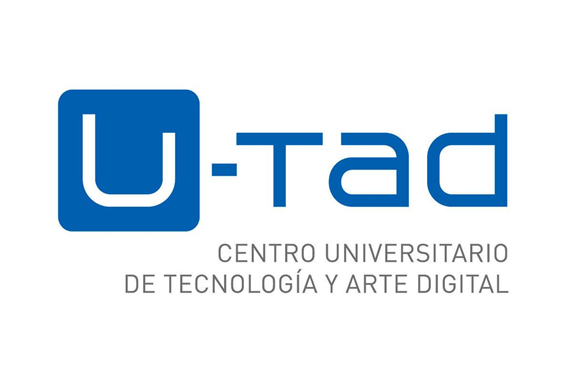 Demostraciones
Comprobar la validez de un razonamiento matemático: si construimos la tabla de verdad de la implicación y el resultado es una tautología
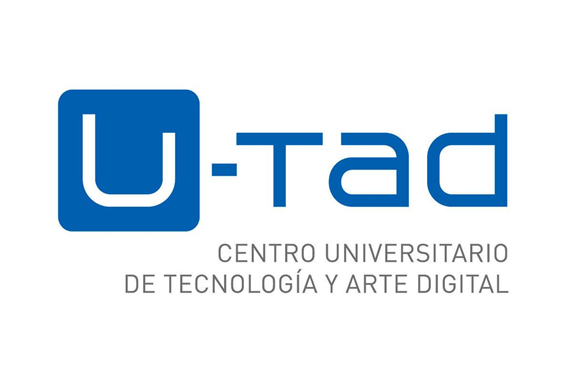 Demostraciones
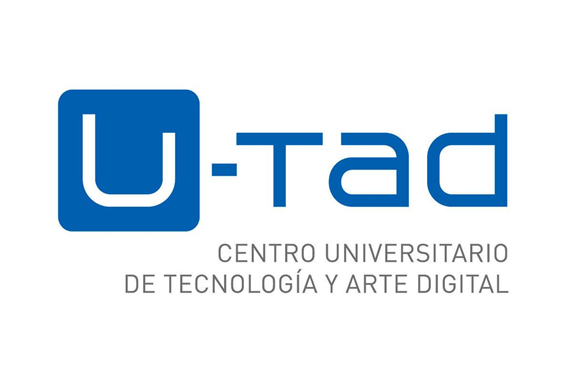 Demostraciones
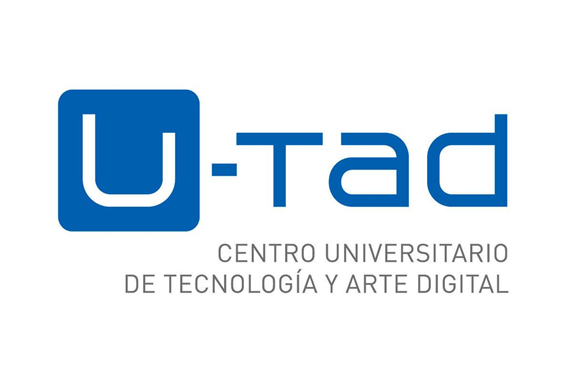 Demostraciones
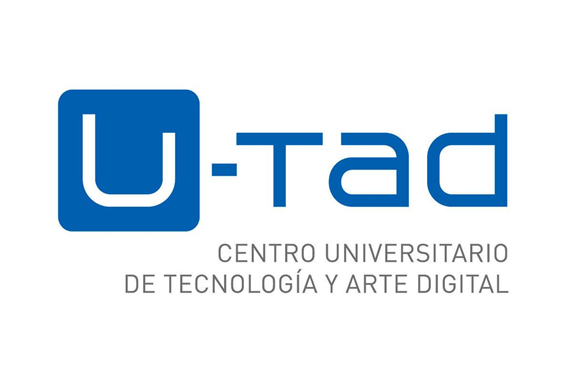 Demostraciones
Demostración por equivalencia
El Principio General de Inducción
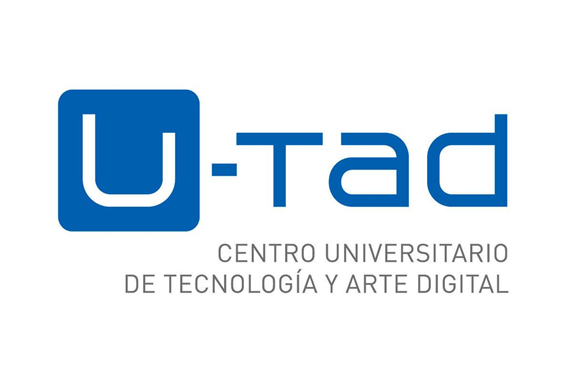 Lógica de Predicados
Predicado es una proposición que se refiere a uno o varios objetos (x,y,z…) variables de un conjunto. Se denota P(x,y,z…)

El valor de verdad o falsedad de un predicado depende del valor de verdad o falsedad de los objetos variables que maneja
El número total de variables de las que depende el predicado se denomina peso del predicado
Ejemplo 14
P(x) es el predicado de la proposición 8 + x = 15
El predicado sólo será Verdadero cuando el objeto x sea igual a 7
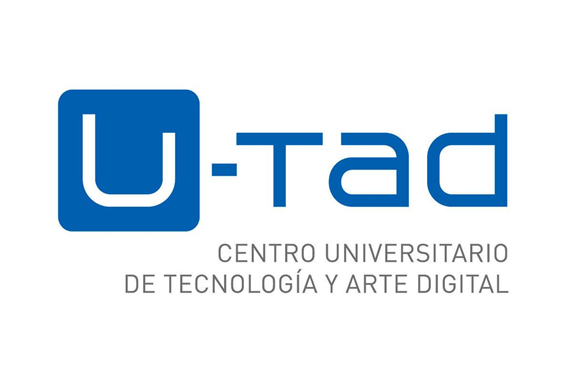 Lógica de Predicados
Ejemplo 15
P(x, y) es x+y=10 será cierto en función de los valores de x e y.  P(3,7) es cierto; P(4,7) falso
Ejemplo 16
P(x, y) es x+y=10 será cierto en función de los valores de x e y.  P(3,7) es cierto; P(4,7) falso
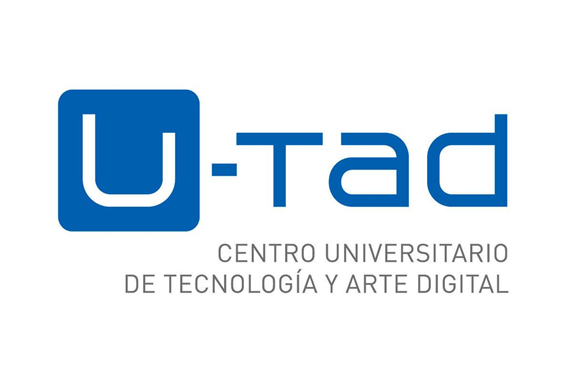 Lógica de Predicados
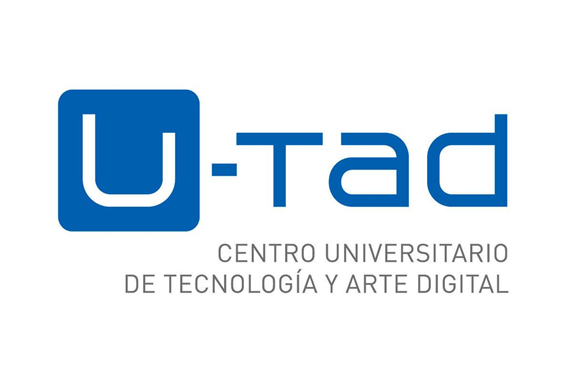 Lógica de Predicados
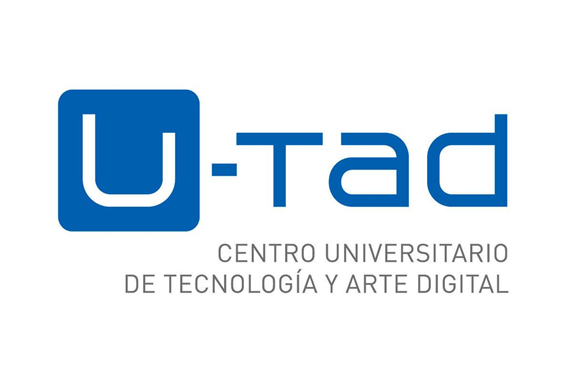 Lógica de Predicados
Ejemplo 19
P(x): x se mueve	Q(x): x tiene color